Муниципальное казенное общеобразовательное учреждение «Каменная средняя общеобразовательная школа»
Тема урока:
Устройство персонального компьютера
Выполнил: 
учитель информатики
I квалификационной категории МКОУ   «Каменная СОШ» Чернышова  Н.С.
2013 г.
Intel Pentium Dual Core E 5200 (2x2500 MHz; 2048 k) / 1024 Mb / 250 Gb / 512 Mb  Ge Force 8400 GS  / DVD – RW / ….
Сегодня на уроке:
Познакомимся с понятием «персональный компьютер»
Рассмотрим основные и периферийные устройства компьютера
Научимся характеризовать устройства персонального компьютера
Компьютер- (англ. computer — вычислитель)
– это универсальное техническое средство для работы с информацией.
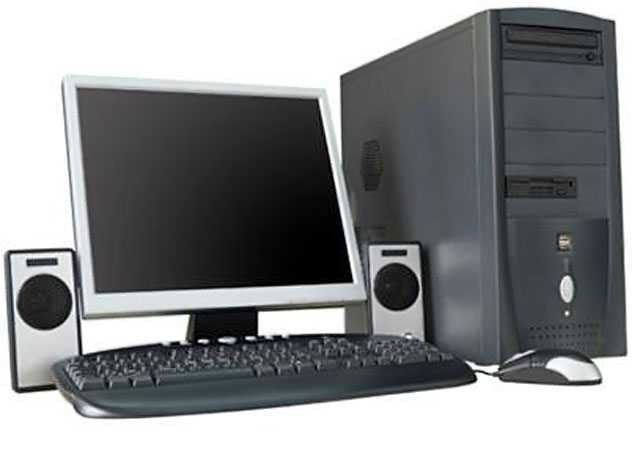 Устройства персонального компьютера
Основная  (базовая) конфигурация
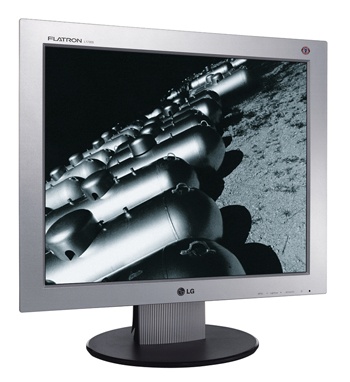 – минимальный комплект аппаратных средств, достаточный для начала работы с компьютером..
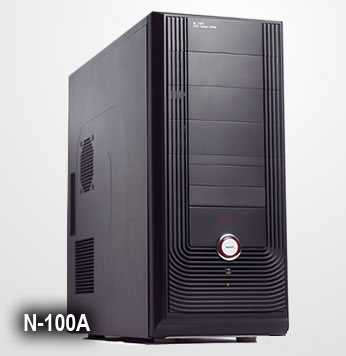 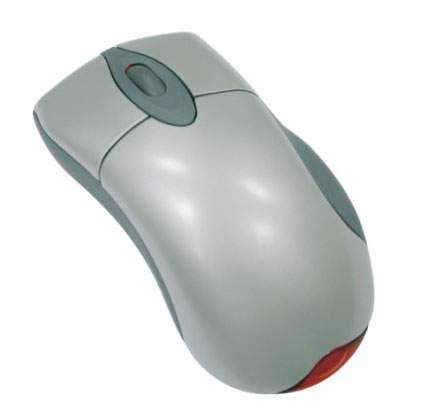 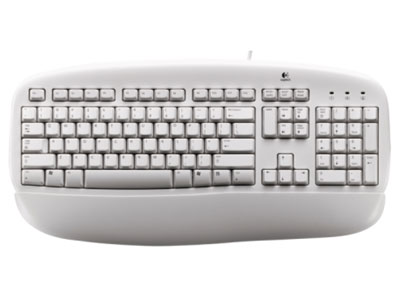 Системный блок
- Это основной блок компьютерной системы. 
В нем располагаются устройства, считающиеся внутренними. 
Устройства, подключающиеся к системному блоку снаружи, считаются внешними.
По положению корпуса разбиваются на 2 основных класса:
Tower (башня) — вертикальные;
Desktop (на столе) — горизонтальные.
Внутренние устройства ПК
Материнская плата
Порты
Слоты для контроллеров
Процессор
Разъем для оперативной памяти
Материнская плата
Процессор
Основной рабочий компонент компьютера, который выполняет арифметические и логические операции, заданные программой, управляет вычислительным процессом и координирует работу всех устройств компьютера.

Предназначен для вычислений, обработки информации и управления работой компьютера.
Память ПК
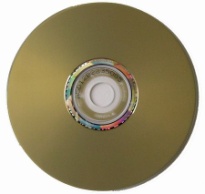 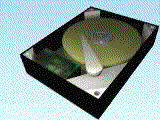 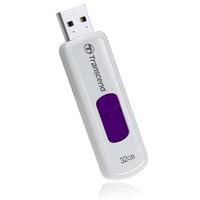 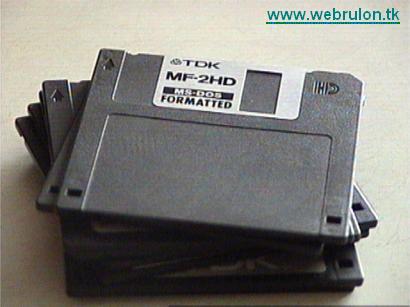 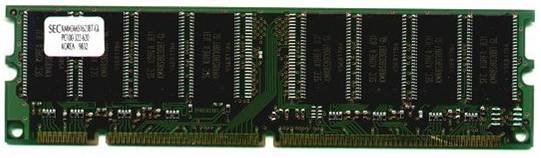 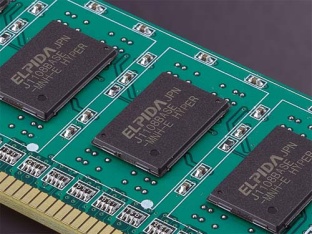 Внешние устройства ПК
Монитор
- это устройство, предназначенное для вывода информации на экран.
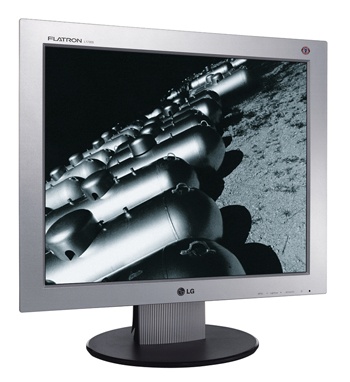 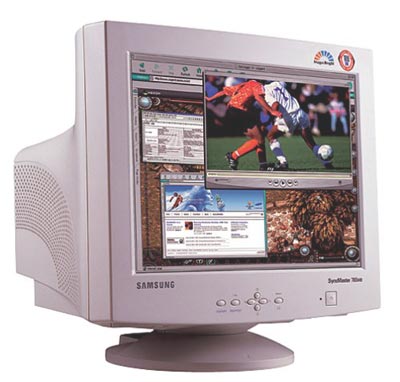 ЖК 
(жидко-кристаллические)
ЭЛТ – мониторы
(на основе лучевой трубки)
Клавиатура
– это клавишное устройство, предназначенное для управления работой компьютера и ввода в него информации
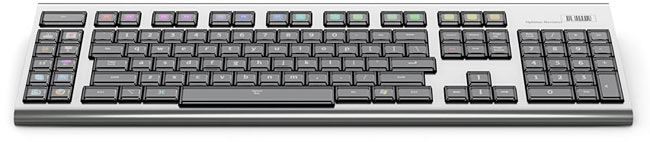 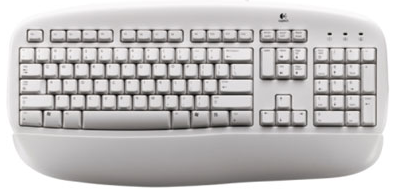 Манипулятор типа «Мышь»
- это устройства предназначенное для механического ввода информации
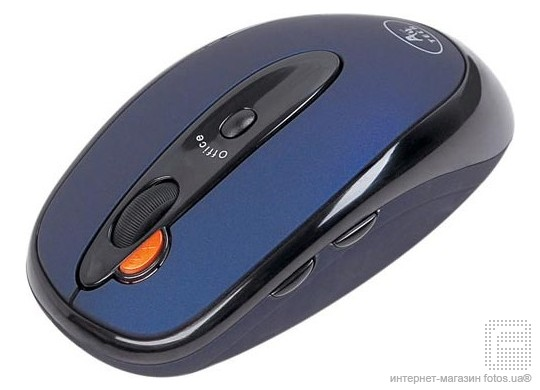 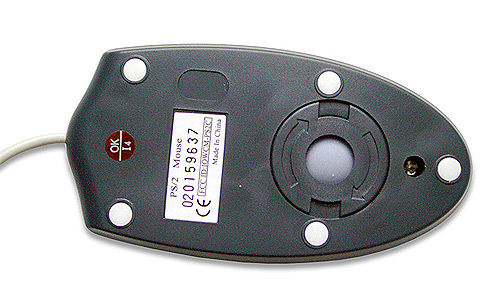 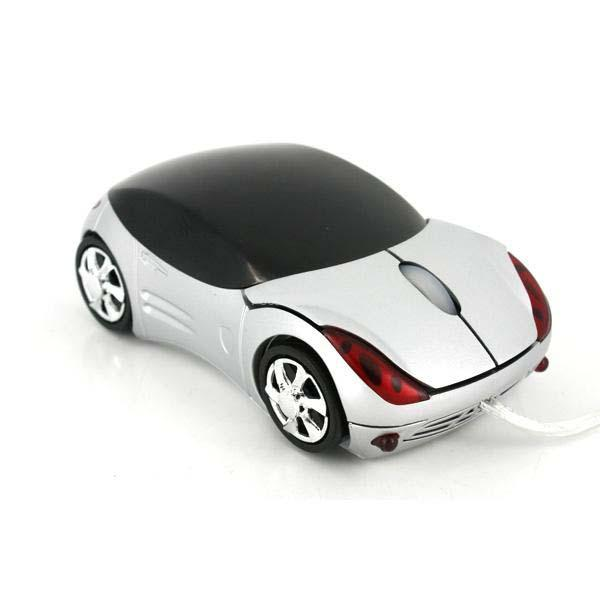 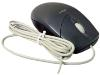 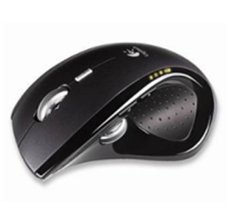 Механическая мышь
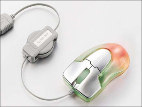 Bluetooth мышь
Оптическая мышь
Принтер –
это устройство предназначенное  для вывода информации на бумагу
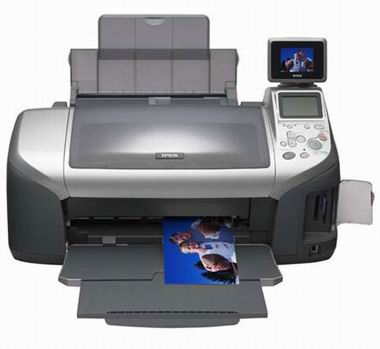 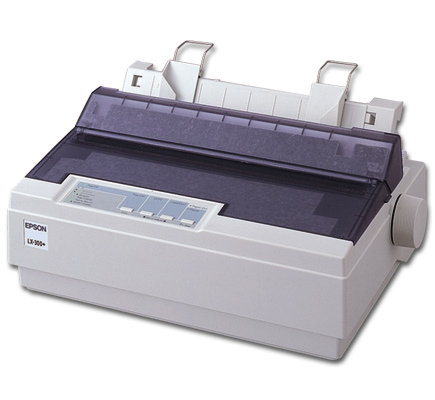 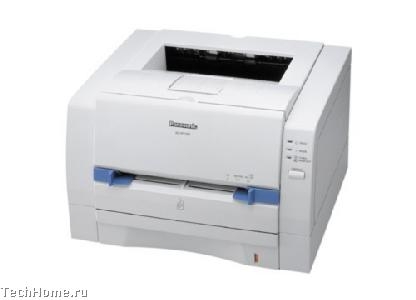 Матричный принтер
Струйный принтер
Лазерный принтер
Сканер –
устройство оптического ввода информации
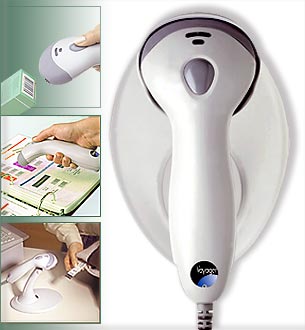 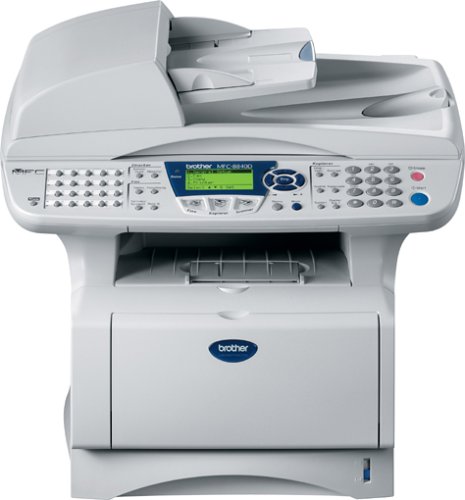 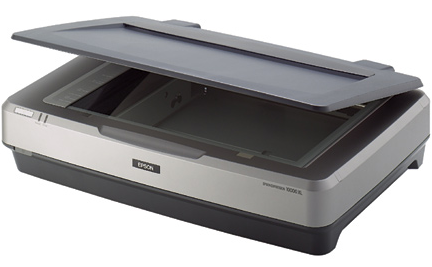 Настольный  (планшетный) сканер
Напольный сканер
Ручной сканер
Плоттер –
это устройство предназначенное, для вывода сложных и широкоформатных графических объектов
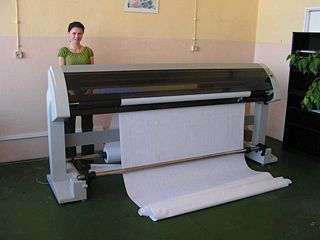 Модем
является устройством не только вывода, но и ввода. Он соединяет ваш компьютер с телефонной линией и позволяет получить доступ к Интернету.
Модемы бывают внутренние (которые располагают внутри системного блока) и внешние (отдельные устройства, подключаемые к компьютеру).
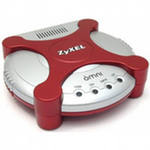 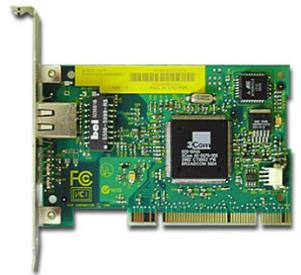 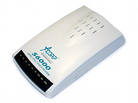 Джойстик — устройство-манипулятор для ввода информации о движениях руки.
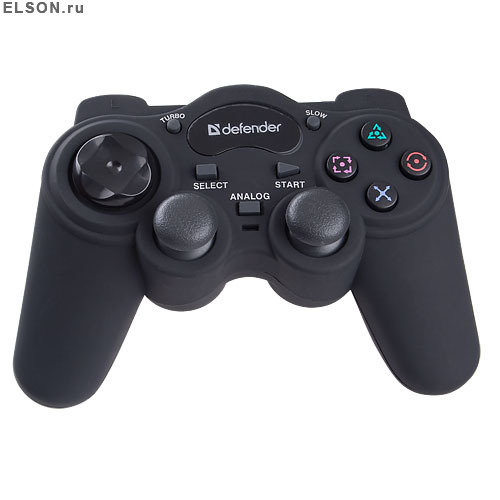 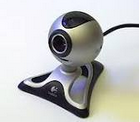 Веб-камера – устройство для ввода в память компьютера видеоинформации в режиме реального времени. Используется для организации видеоконференций.
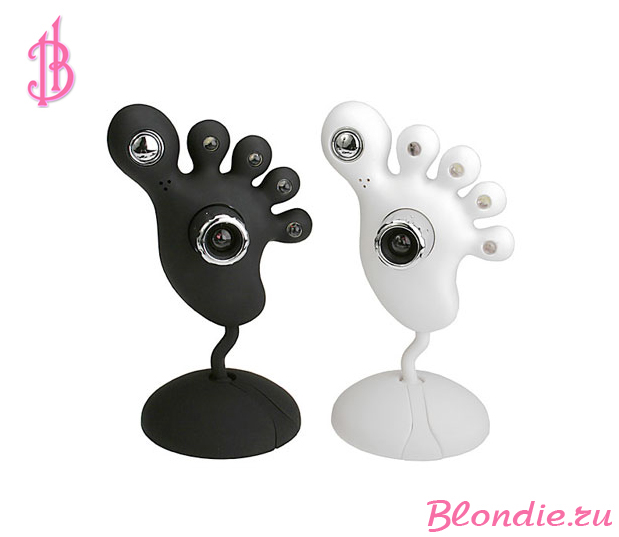 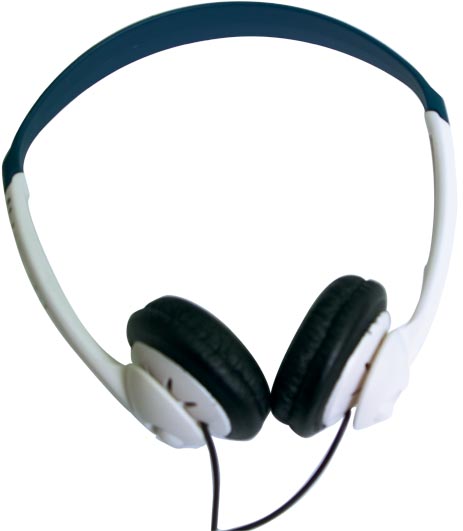 Наушники (с микрофоном)
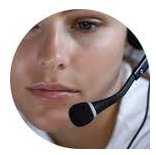 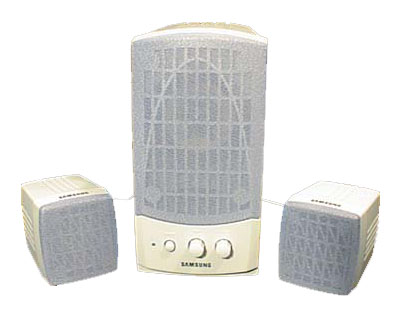 Колонки
Конкурс мыслителей
Как называется устройство для вывода текстовой и графической информации?
Что такое «базовая конфигурация ПК»?
Что находится внутри системного блока? Перечислить.
Зачем нужен и где находится процессор?
Зачем нужна оперативная память?
Какие бывают мониторы?
Зачем нужны принтеры? Какие они бывают?
Зачем нужны сканеры?
Что такое модем?
Что такое жесткий диск? Где он находится?
Домашнее задание